Мастер-класс
Тема: Аппликация полуобьемная из фоамирана.  Тюльпаны.
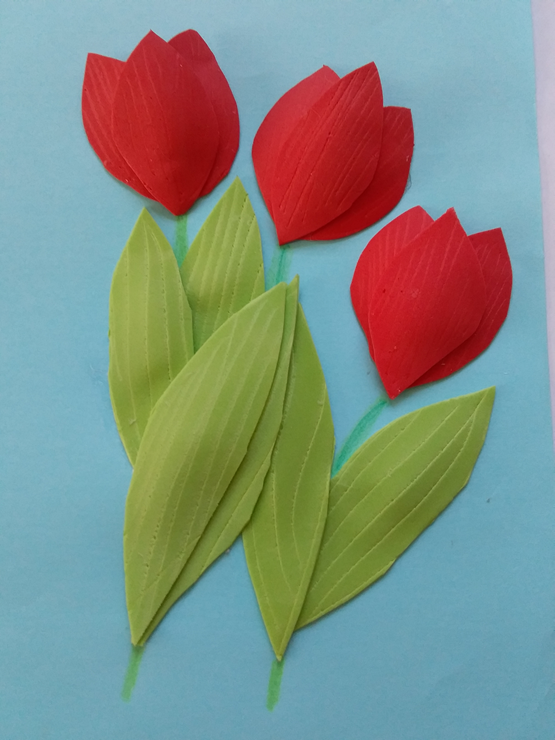 Цель: Научить учащихся изготавливать полуобьемную аппликацию из фоамирана.
Задачи: 
1. Просмотреть мастер-класс
2. Изготовить открытку в технике полуобьемные цветы из фоамирана.
3. Прислать в группу в WhatsApp фото готовых изделий.
Инструменты и материал для работы:фоамиран зеленый и красный, лист голубой бумаги размером А3, вата, зубочистки, клей «Мастер», ножницы, зеленый маркер или карандаш.
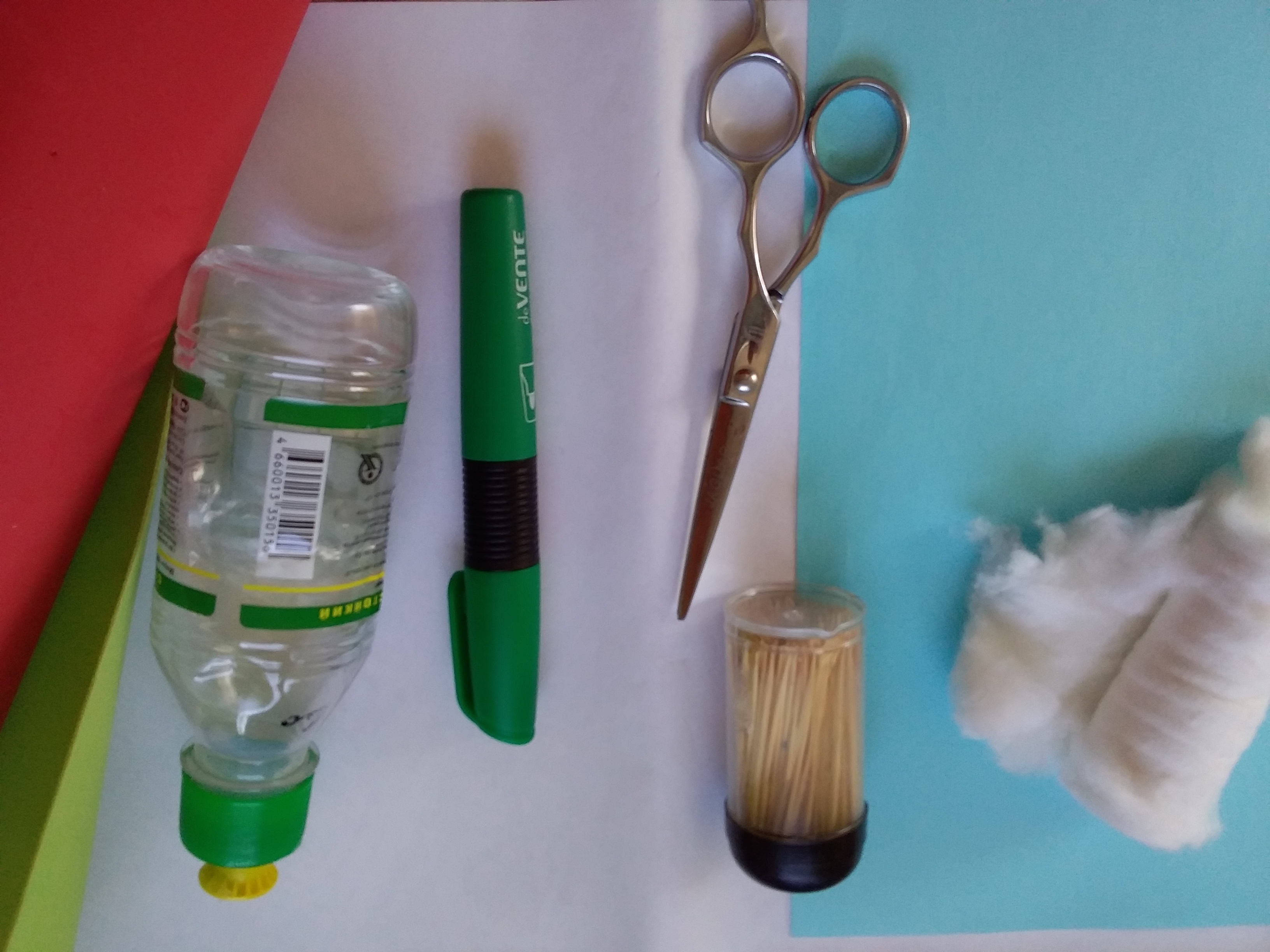 На зеленом фоамиране зубочисткой нарисовать 6 листов тюльпана. На листиках зубочисткой нарисовать прожилки.На красном фоамиране нарисовать 9 лепестков тюльпана.
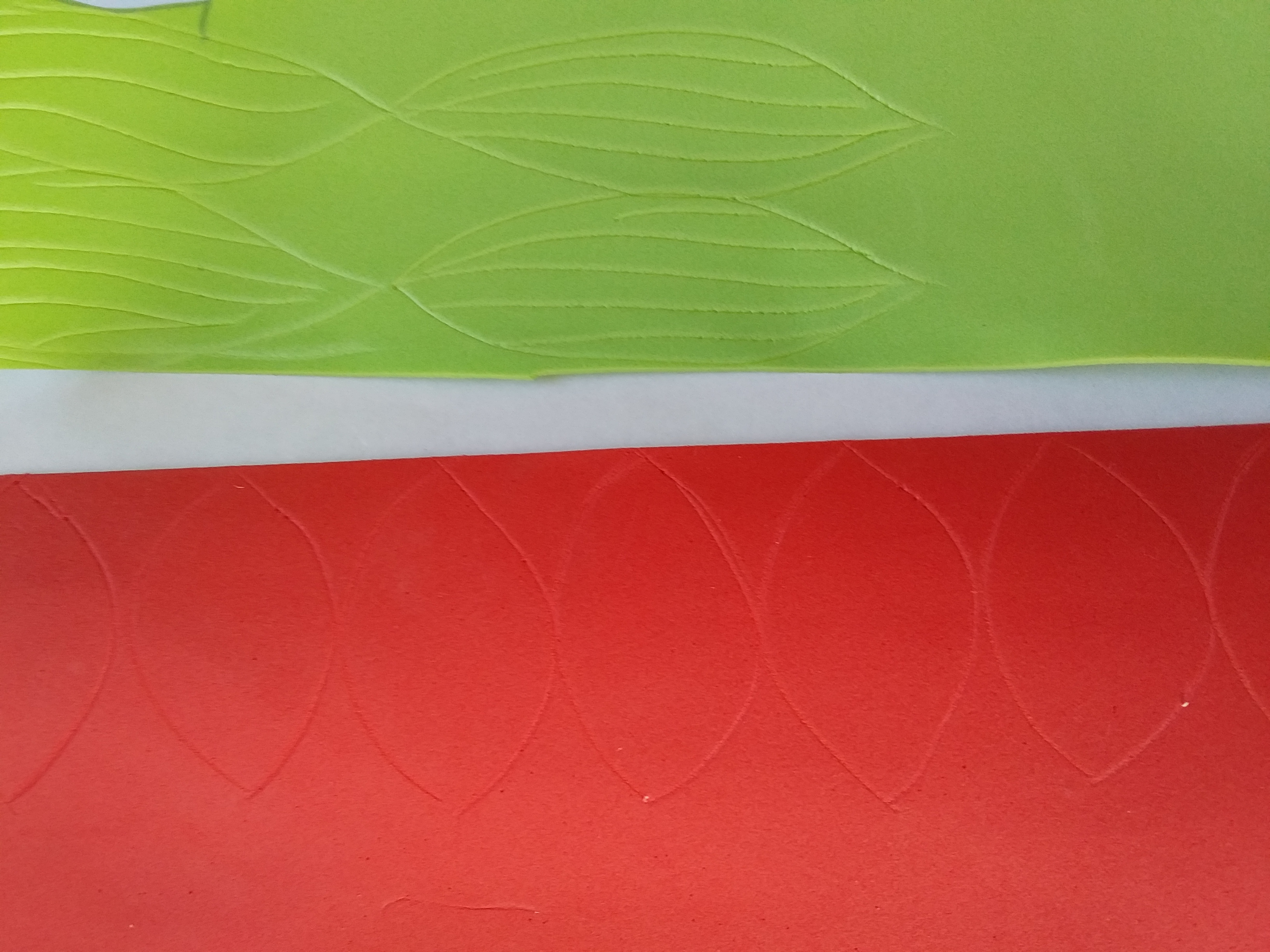 На всех красных лепестках тюльпана зубочисткой нарисовать прожилки.Придать лепесткам выгнутую форму.
Так же как лепесткам листикам придать выгнутую форму.Из ваты скатать три шарика размером не более половины лепестка.В верхней части листа бумаги приклеить один ватный шарик.
На ватный шарик приклеить два лепестка.Сверху на середину приклеить третий лепесток.Получился цветок.
Так же как первый сделать еще два цветка.Расположив рядом друг с другом.Листики промазать клеем только по краям до середины.
Приклеить листики чтоб середина осталась обьемной, чуть ниже цветка.Для каждого цветка по 2 листика.
Карандашом или маркером дорисовать стебелек тюльпанам.
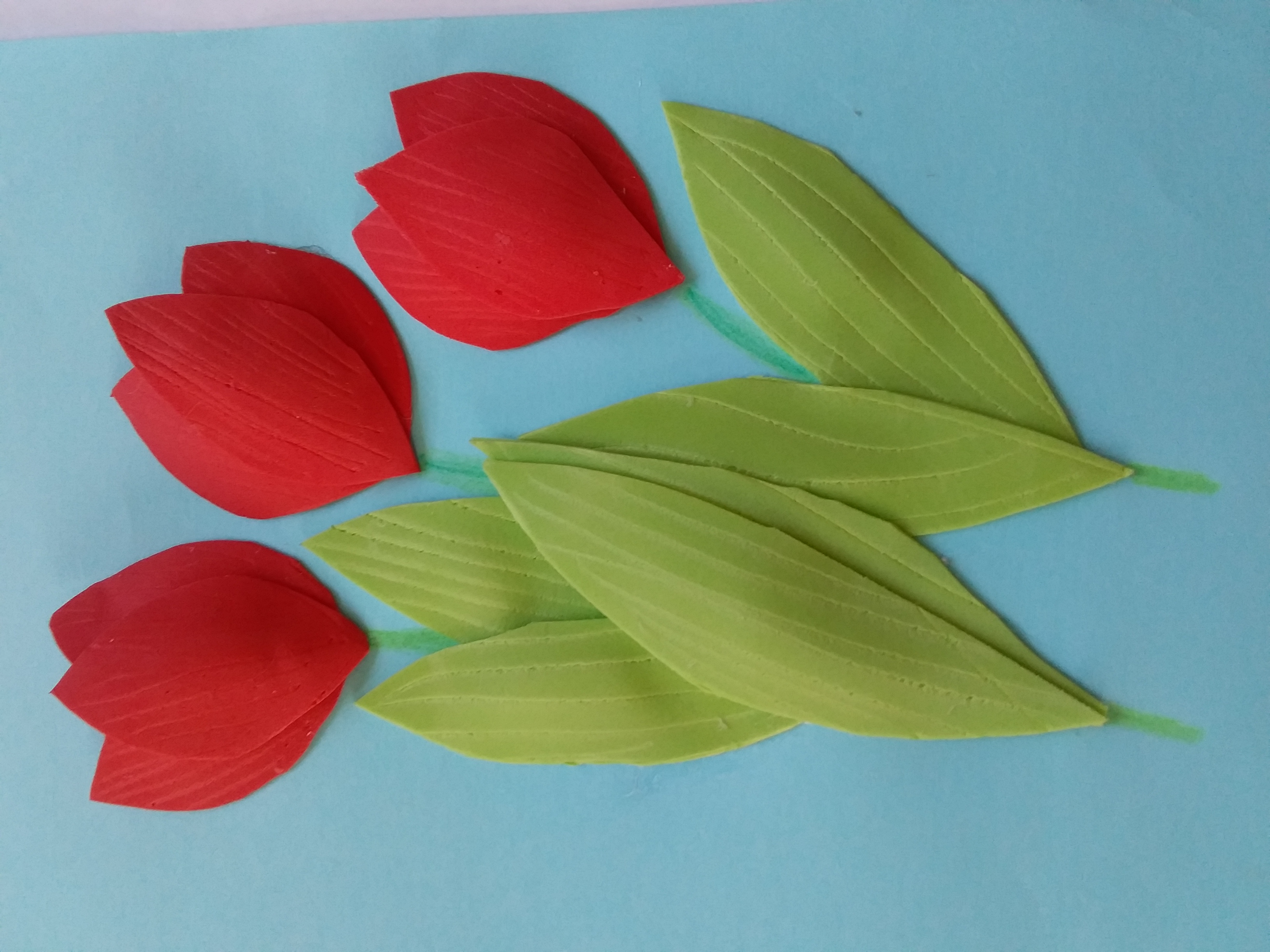 Аппликация готоваТаким букетом можно украсить открытку или картину.
Желаем вам творческих успехов.